Тапсырмалардағы креативтілік: тапсырмалардың құрылымы мен түрлері
Балапанова К.С.
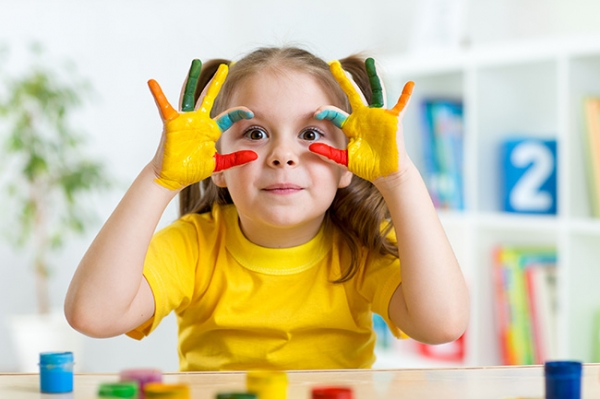 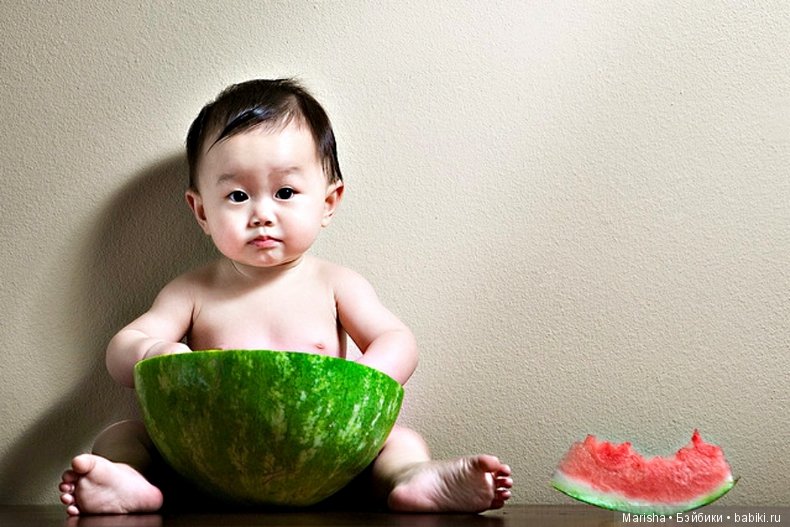 Барлығын ойландыратын сұрақтар:
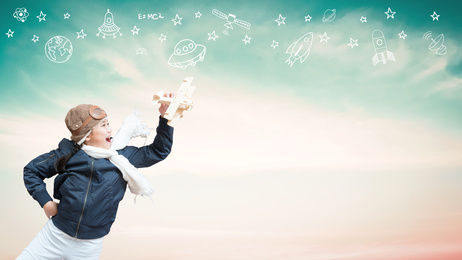 1) Баланың креативтілігі қай кезде қалыптаса бастайды? 2) Қай кезеңде креативтілік барынша дамып, ең жоғары деңгейге жетеді?
Креативті ойлаудың анықтамасы (PISA-2021)
Инновациялық (жаңа, жаңашыл, басқаларға ұқсамайтын ерекше, қалыптан тыс, үйреншікті емес және т.б.) және тиімді (пәрменді, нәтижелі, үнемді, оңтайлы және т.б.) шешімдерге қол жеткізуге және/немесе жаңа білімді немесе тиімді (әсерлі, шабыттандыратын, ерекше, таңқаларлық және т.б.) қиялды жүзеге асыруға бағытталған идеяларды әзірлеу, бағалау және жетілдіру процесіне нәтижелі қатысу қабілеті ретінде қарастырылады.
Креативтілік туралы жағымды және жағымсыз ақпарат
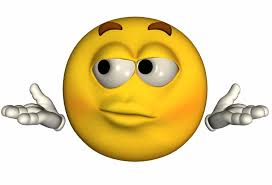 ?
Оқушылардың креативтілігін дамытуға ықпал ететін жағдайлар
ТАПСЫРМАЛАРДЫҢ ЕРЕКШЕЛІКТЕРІ. 
ТАПСЫРМАЛАРДЫҢ ҚҰРЫЛЫМЫ  МЕН ТҮРЛЕРІ
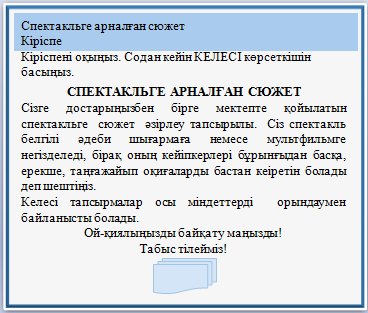 Өз ой-пікірін жазбаша жеткізу:
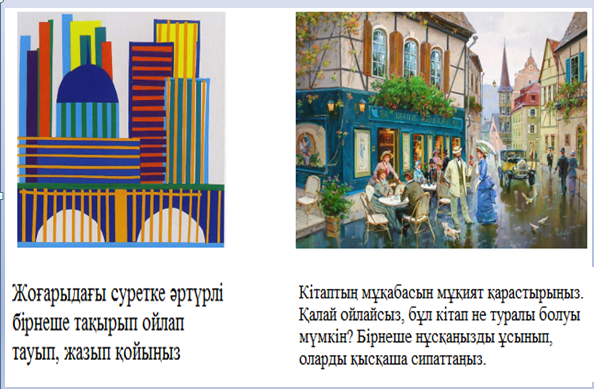 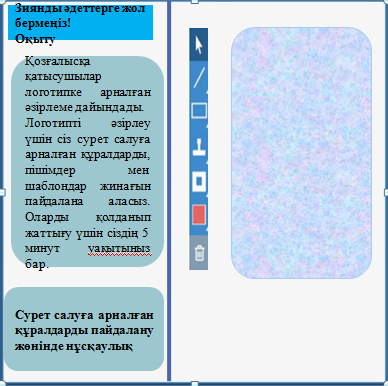 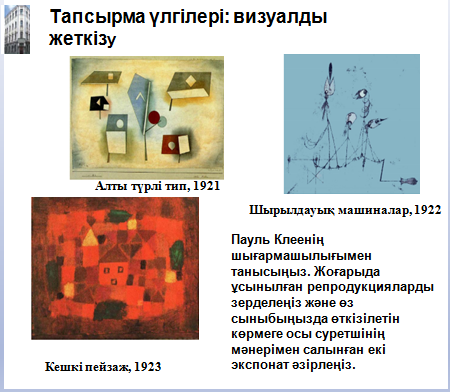 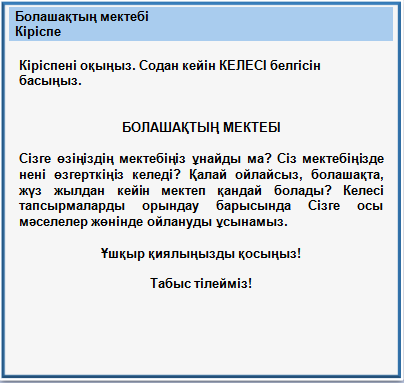 Әлеуметтік және ғылыми проблемаларды шешу
Сіз өз тәжірибеңізде  осындай тапсырма мысалдарын қолданасыз ба?
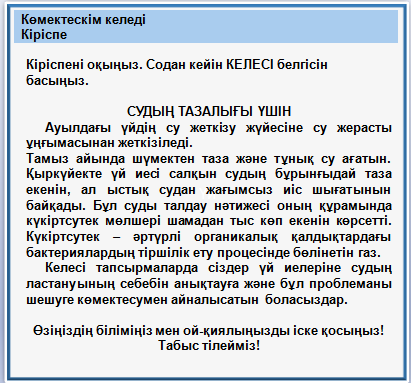 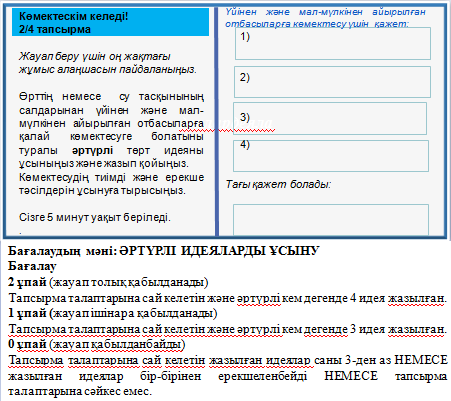 Әртүрлі идеяларды ұсыну/идеяларды нақтылау және жетілдіру
Оқу бағдарламасының қай бөлімінде осындай тапсырмаларды енгізуге болады?
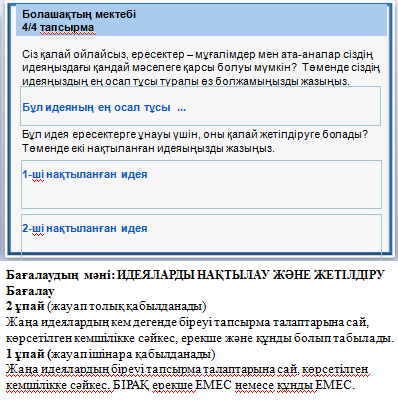 Идеяларды бағалау және іріктеу – Өзіңіздің оқыту тәжірибеңізде осындай мүмкіндіктерді қарастырыңыз…
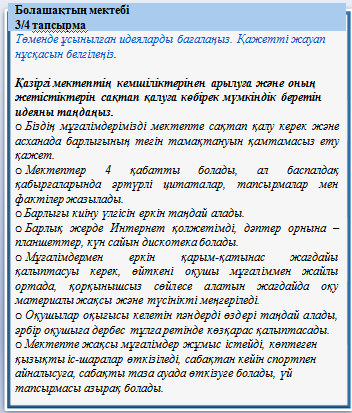